Academic/Pre-professional
&
Instructional/Competitive
&
Sports/Recreational
&
Religious/Spiritual
&
Late submissions
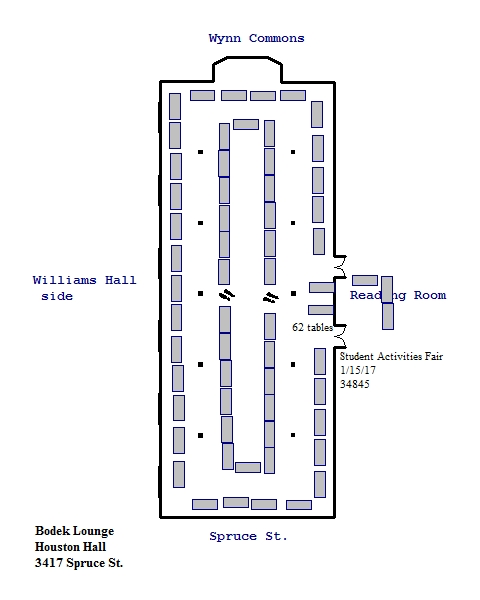 128
127
129
130
126
131
136
137
125
161
132
138
160
124
133
139
159
123
134
140
158
122
135
141
157
121
142
156
102
103
101
120
104
100
119
155
143
154
118
144
105
153
117
145
106
152
116
146
107
151
147
115
108
150
148
149
114
109
112
113
111
110
Cultural/International
&
Peer Education/Support
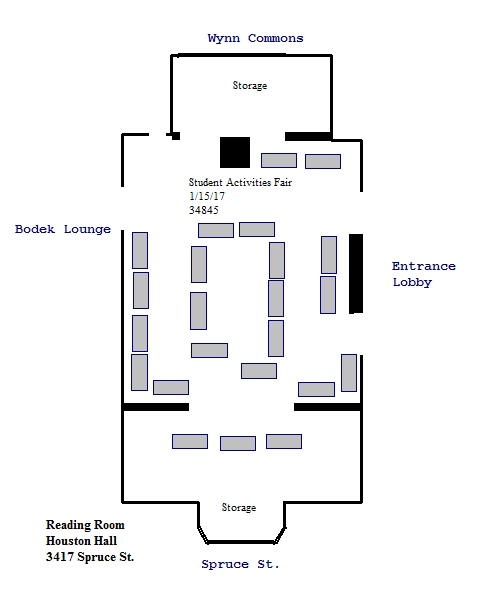 1
2
15
16
14
3
17
23
13
4
18
22
12
19
21
20
11
5
10
6
9
8
7
Media/Publication
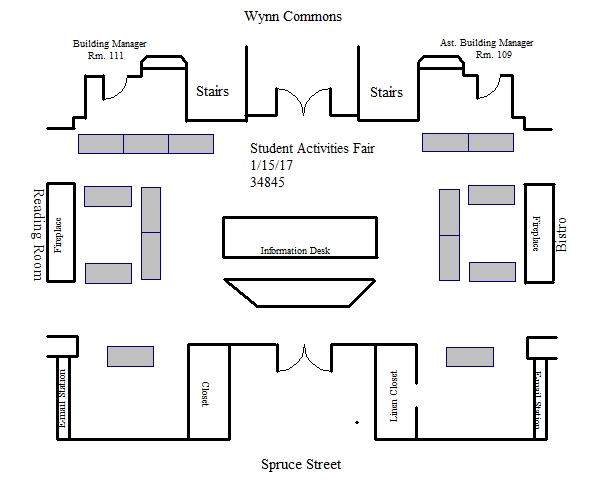 165
166
162
164
163
24
33
25
32
26
31
27
30
28
29
Arts/Performance
&
Greek Honor Society
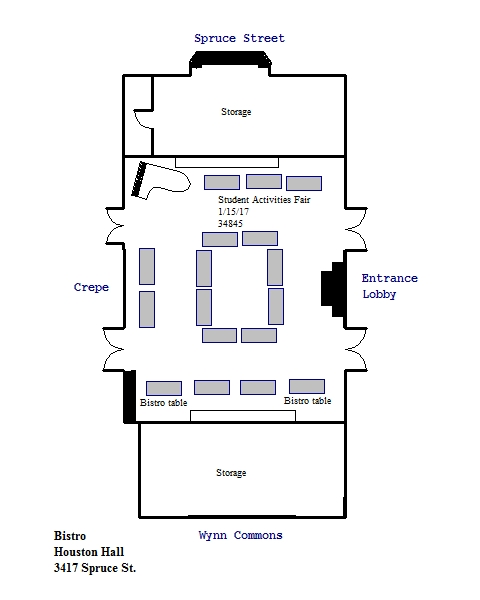 36
37
38
39
40
35
46
41
42
45
34
44
43
47
49
48
50
Community/Public Service
&
Political/Advocacy
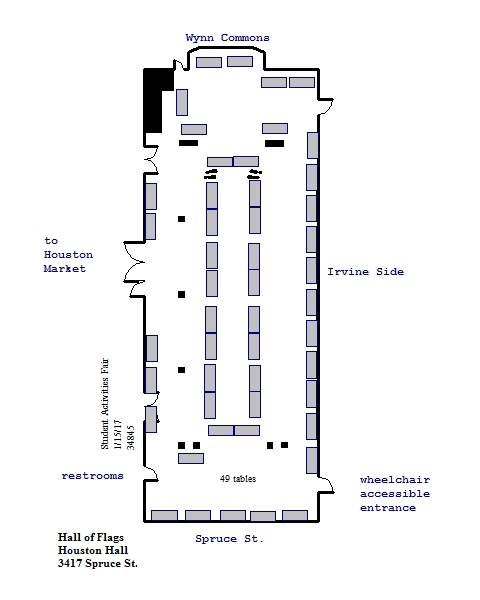 55
56
57
58
54
53
59
60
80
81
61
82
99
52
62
98
83
51
63
97
84
64
85
96
65
95
86
66
94
87
79
67
93
88
78
68
92
89
77
69
91
90
76
70
72
71
73
74
75